7th Annual APS-HRMnet Conference: 23rd – 25th November 2021
AFRICA PUBLIC SECTOR CAPACITY TO ABSORB THE 4IR SHOCK AND THE ETHICAL IMPLICATIONS
The Industrial Revolution
What characterises the 4IR
Implications of the 4IR
Status of the African Region
Ability for the African Public Sector to absorb the 4IR shock
Ethical Implications
Going forward
Highlights
Facebook
Twitter
Copy link
Email
Industrial Revolution: Profound shifts….
Fundamental changes to the way we live, work and relate to one another
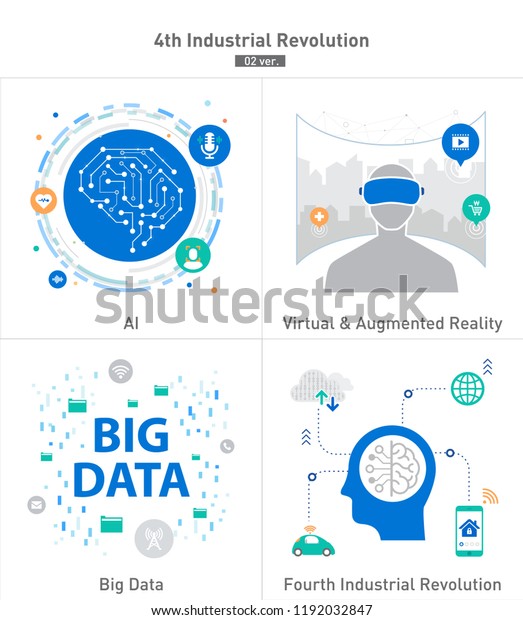 [Speaker Notes: The 4th Revolution builds  on the 3rd revolution digitalisation however the 4IR  has more ubiquitous digitalisation and mobile internet. It is characterised  by imapct of the digital technologies  manifesting with full force  through automation and unprecedented events]
Fundamental changes to the way we live, work and relate to one anothe

Increased use of IT gadgets, Mobile devices, 

increased demand for processing power, network availability, knowledge access, storage capabilities 
  
Emerging technological innovations e.g robotics, Artifical intelligence, autonomous vehicles, nanotechnology and biotechnology, among others

Profound shifts across all industries, new business models and demand and presentation of new service delivery systems
What     characterises the 4IR
4IR Calls for a re- shaping and repositioning
New ways of using technology to deliver services
Significant in this revolution is the speed, size and scope!

SPEED: Unfolding at an exponential  pace due to the fact that the world is now more of a global village(interconnected) and new technologies exhibit very attractive capabilities
SIZE: Changing not only the  how and what, but also the “who we are”
SCOPE: Impacting/transforming  all systems across and within countries, and globally in turn
Implications
The complexities of the industrial revolution  and the emerging trends on our work, social, cultural, and economic environment globaly call for  major transformation.

The transformation must take a global approach or be  wholistic to  bring on board all the relevent stakeholders ; Public Service Institutions, Private Sector, Civil Society among others

Partnerships; public –private cooperation and   partnerships are a MUST
Implications
Where is the Africa Region today?
The 4IR is grounded in digital technologies whose functionality greatly relies on ICT infrastructure. 


A glimpse into a  few aspects relating to ICT and internet usage in the Africa region as reported by the International Telecommunication Union (ITU) report  on ITU Facts and Figure 2020. Key areas cited below
Where is the Africa Region today?
%age of individuals using the Internet by gender, Africa region
Mobile-data prices as a %age  of GNI per capita, and monthly data allowance, Africa region, 2019 

In terms of affordability the African Region has the highest fixed-broadband basket prices as a percentage of GNI p.c., compared with other regions.
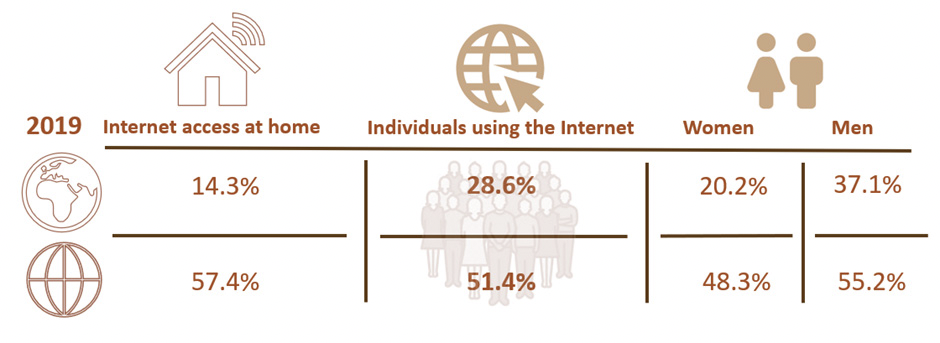 Source: Based on ITU WTI Database
[Speaker Notes: NB: WHAT IS IN THE REGION AFFECTS THE PUBLIC SECTOR

Mobile network coverage stands at 88.4 per cent, with 3G network coverage at 77.4 per cent and 4G network coverage at only 44.3 per cent. Internet use by individuals is still below 30 per cent, Internet access at home stands at 14.3 per cent and only 7.7 per cent of households had access to a computer at home]
Where is the Africa Region today ?
Mobile network coverage stands at 88.4 per cent, with 3G network coverage at 77.4 per cent and 4G network coverage at only 44.3 per cent. 

Internet use  still below 30 per cent, indicating a significant usage gap, where individuals who live within the footprint of a network are not using the Internet because of lack of affordability, skills or meaningful/quality access.
75 percent of the world’s population without access to electricity is in sub-Saharan Africa , 
Number of people without access increased, from 33 percent in 2010 to 46 percent in 2019,
NB: the share dropped due to rapid population growth. 
On average, Electrification  is lagging behind population growth in many countries

Source: “Tracking SDG 7: The Energy Progress Report,” 2021.
Fundamental to absorbing the industrial revolution shock are the following;
Leadership  that understands the changes that this revolution has brought on board and  how to strategise for institutional sustainability through innovative  and mitigative interventions

Taking the revolution as an opportunity and not a  problem to be confronted
Can the Africa Public Sector absorb the 4IR Shock?...Fundamental Requirements
Partnership and collaborations  that provide for  a  wholistic approach to business and aligning stakeholder objectives and expectations
Affordable, accessible and usable  internet services 
 Wide IT infrastructure coverage
Requisite skills: Strategic Thinking, IT and   Innovation
Can the Africa Public Sector absorb the 4IR Shock?...Fundamental Requirements
Strategic investment in workforce training approaches: Evaluate, invest, and promote workforce training programs that align with institutional goals, talent practices, skill needs, and culture.
Can the Africa Public Sector absorb the 4IR Shock?...Fundamental Requirements
Automous technologies with limited human decision making depriving individuals of cognitive capabilities and as such they  cease to exercise control over their attention. This is detrimental to innovation as well

While humanness and empathy are going to be fundamental in transforming the public service, the more digital and high tech the world becomes, the less close human relationships  get and social connections

Social skills and ability to empathise is reducing
Ethical Implications
Governance Mechanisms that ensure regulation of technologies that will be detrimental to human beings 

Generation consumed by social media hence deprived of the art of listening, having human to human contact and ability to read body language. All this affects the humanness in service delivery

A good number of the technolgical innovationa have become a mechnaism for disrupting attention if not well harnessed
Ethical Implications
How do you gurantee confidentiality of automated Information and safety of the owners

Digital divide between those who have no access to automated services viz a viz those who have. The SDG on inclusivity is threatened
Ethical Implications
The values that fundamentally gurauntee inclusiveness, reduce the gap between the rich and the poor and prioritise efficient citizen centred service delivery and create strong public Sector institutions must take centre stage as Africa endeavours to absorb the 4IR shock
Going     forward
Thank you for Listening